8. FEBRUAR – kulturni praznik
SLOVENSKA HIMNA
Besedilo: France PrešerenGlasba: Stanko PremrlSkladba vključuje sedmo kitico Prešernove Zdravljice
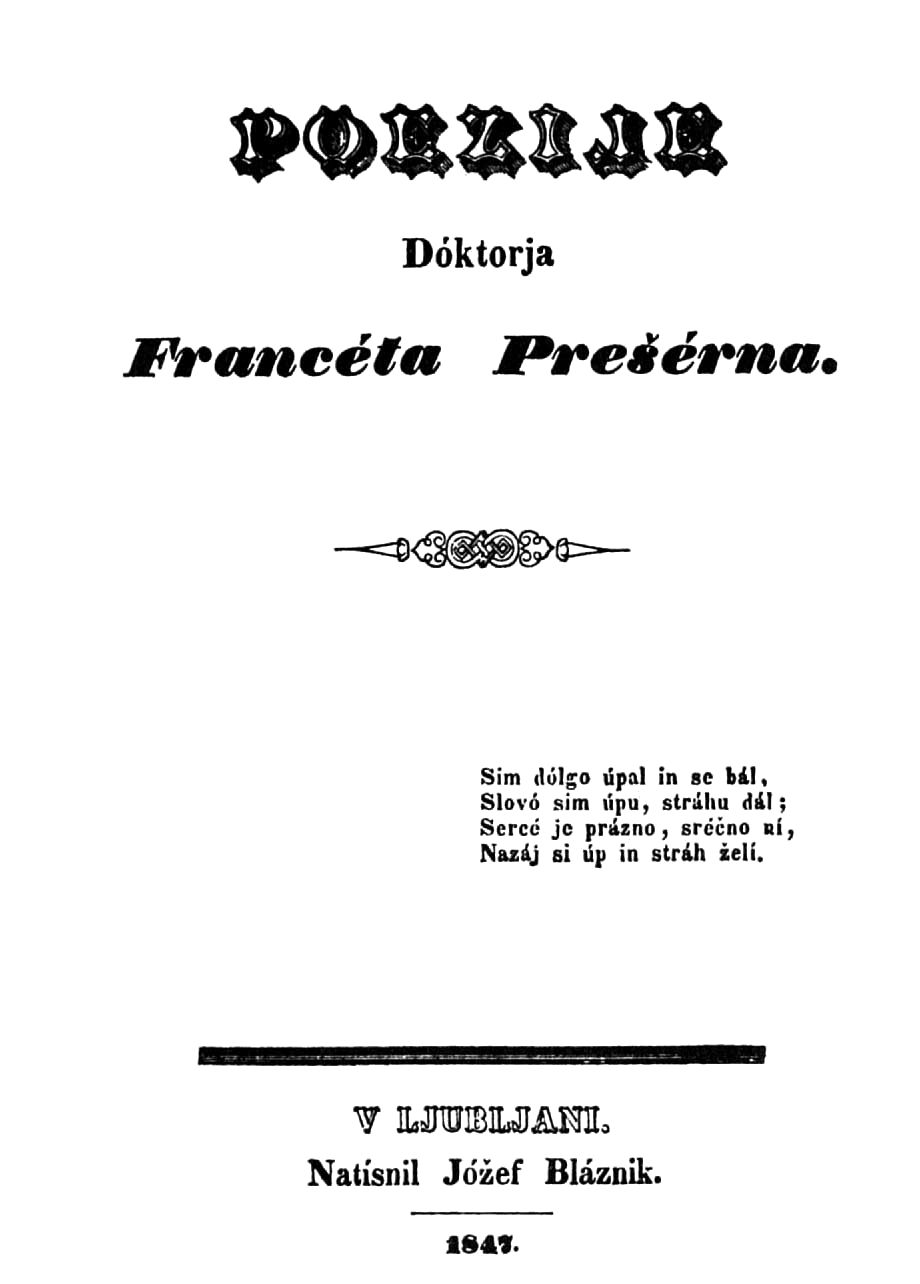 »Žive naj vsi narodi, ki hrepene dočakat dan, da koder sonce hodi, prepir iz sveta bo pregnan…« 
Tako je zadonela slovenska himna, ki je sedma kitica Prešernove pesmi Zdravljica, in je tudi v zbirki pesmi Poezije. Z njo je Prešeren dokazal, da je bil zaveden Slovenec.
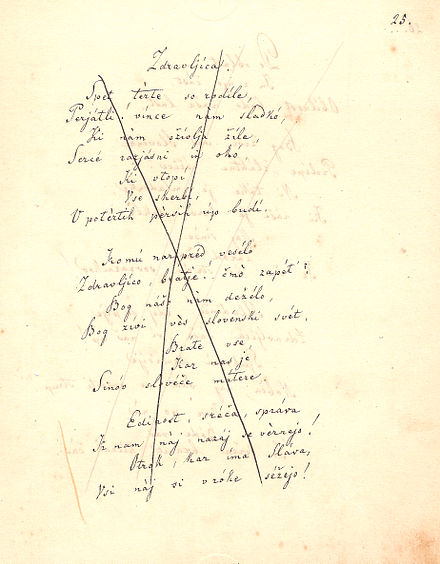 Prijatlji! Obrodileso trte vince nam sladkó,ki nam oživlja žile,srce razjásni in oko,ki utopivse skrbi,v potrtih prsih up budi!
Komú narpred veselozdravljico, bratje! čmo zapét'!Bog našo nam deželo,Bog živi ves slovenski svet,brate vse,kar nas jesinov sloveče matere!
V sovražnike 'z oblakovrodú naj naš'ga treši gróm;prost, ko je bil očakov,naprej naj bo Slovencov dom;naj zdrobénjih rokési spone, ki jih še težé!
Edinost, sreča, spravak nam naj nazaj se vrnejo;otrók, kar ima Slava,vsi naj si v róke sežejo,de oblastin z njo čast,ko préd, spet naša boste last!
Bog žívi vas Slovenke,prelepe, žlahtne rožice;ni take je mladenke,ko naše je krvi dekle;naj sinóvzarod noviz vas bo strah sovražnikov!
Mladenči, zdaj se pijezdravljica vaša, vi naš up;ljubezni domačijenoben naj vam ne usmŕti strup;ker zdaj vaskakor nas,jo sŕčno bránit kliče čas!
Živé naj vsi naródi,ki hrepené dočakat dan,ko, koder sonce hodi,prepir iz svéta bo pregnan,ko rojakprost bo vsak,ne vrag, le sosed bo mejak!
Nazadnje še, prijatlji,kozarce zase vzdignimo,ki smo zato se zbratli,ker dobro v srcu mislimo;dókaj dninaj živívsak, kar nas dobrih je ljudi!
FRANCE PREŠEREN
največji slovenski pesnik
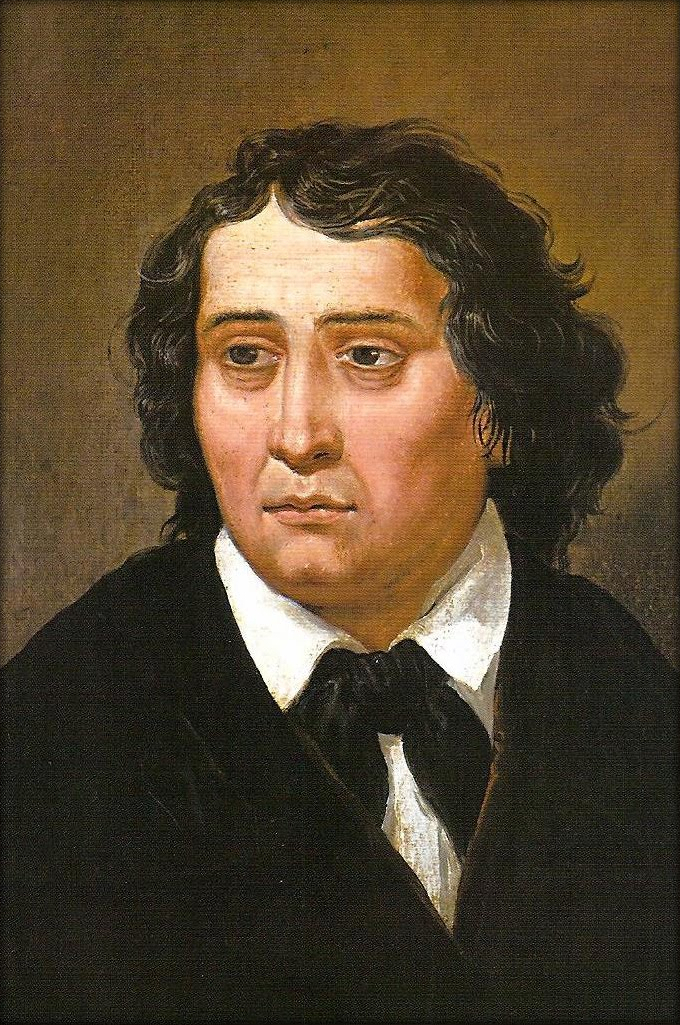 Življenje Franceta Prešerna
Naš največji pesnik se je rodil 3. 12. 1800 v Vrbi na Gorenjskem. Rodil se je v kmečko družino, po domače se je domačiji reklo “Pri Ribičevih”. Njihova kmetija je bila ugledna, zato so si lahko privoščili poslati Franceta, ki je že zgodaj pokazal nadarjenost, v šolo. V šoli je bil uspešen, zapisan je bil tudi v zlato knjigo. Navkljub materini želji, da bi postal duhovnik, se je Prešeren uprl in vpisal pravo na Dunaju, kjer je začel v času študija odkrivati pesniški svet. Po vrnitvi z Dunaja je dobil službo v Ljubljani. V tem času se je spoprijateljil z Matijo Čopom, profesorjem in knjižničarjem, ki je govoril kar 19 jezikov in je imel velik vpliv na Prešernovo ustvarjanje.
DOKTOR FIG
France Prešeren je po navadi nosil frak in cilinder, bil je velik ljubitelj otrok. Pri sebi je imel vedno mošnjiček, poln fig, ki jih je delil otrokom. Zato se ga je prijel naziv doktor Fig.
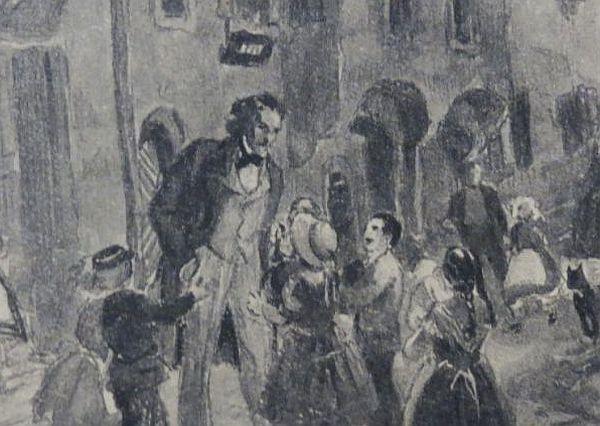 DELA
Njegova najbolj znana dela so pesmi: 
Lepa Vida, Turjaška Rozamunda, Krst pri Savici, Povodni mož…
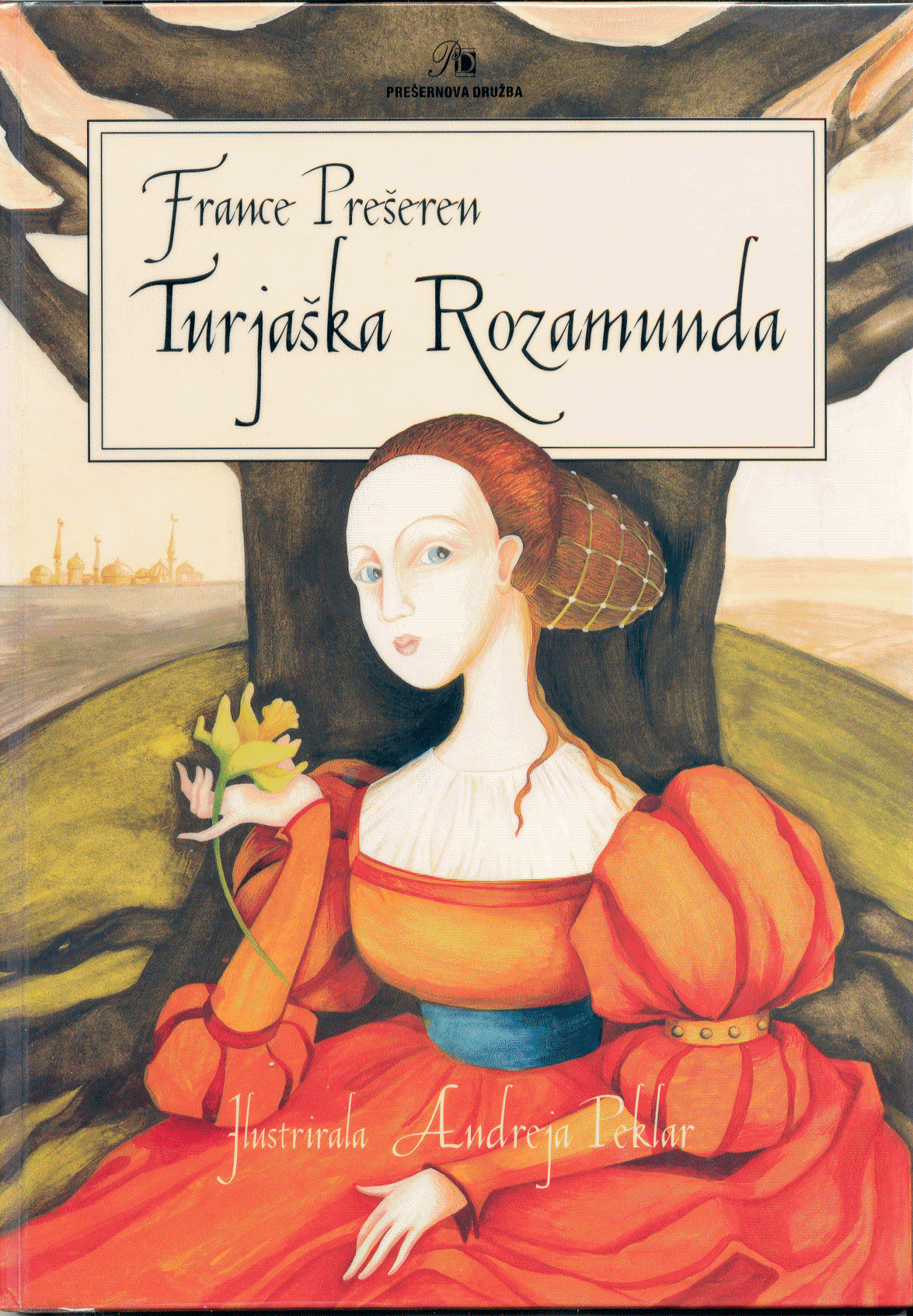 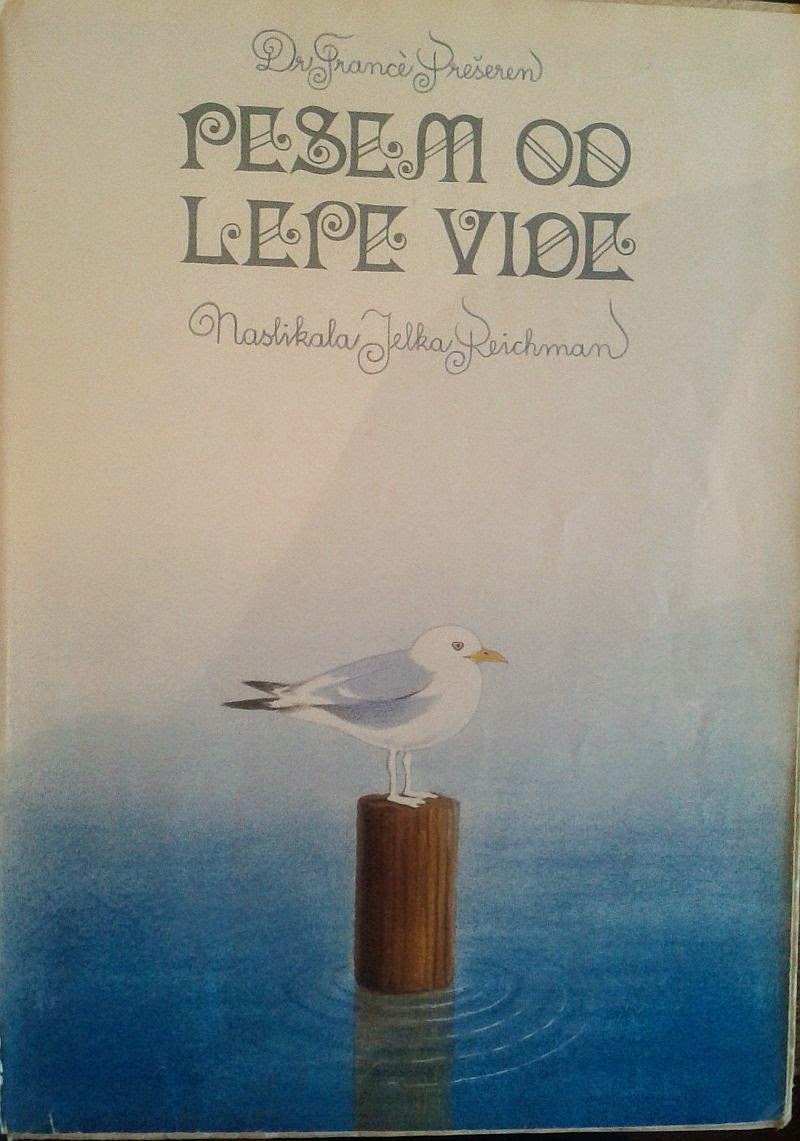 France Prešeren: POVODNI MOŽ
Ko se je zaljubil v Julijo Primic, je napisal Sonetni venec, svojemu rojstnemu kraju pa je posvetil pesem O Vrba, srečna draga vas domača:
V prijeten praznični dan se zapeljite z vlakom, še eno Prešernovo pesmijo – Od železne ceste:
Na Prešerna smo zelo ponosni, zato nas nanj, poleg mnogih spomenikov po Sloveniji in najbolj znanega Prešernovega spomenika v Ljubljani (za tiste, ki še niste opazili: gleda Julijo na sosednji stavbi), spominja tudi kovanec za dva evra, na katerem je upodobljen.
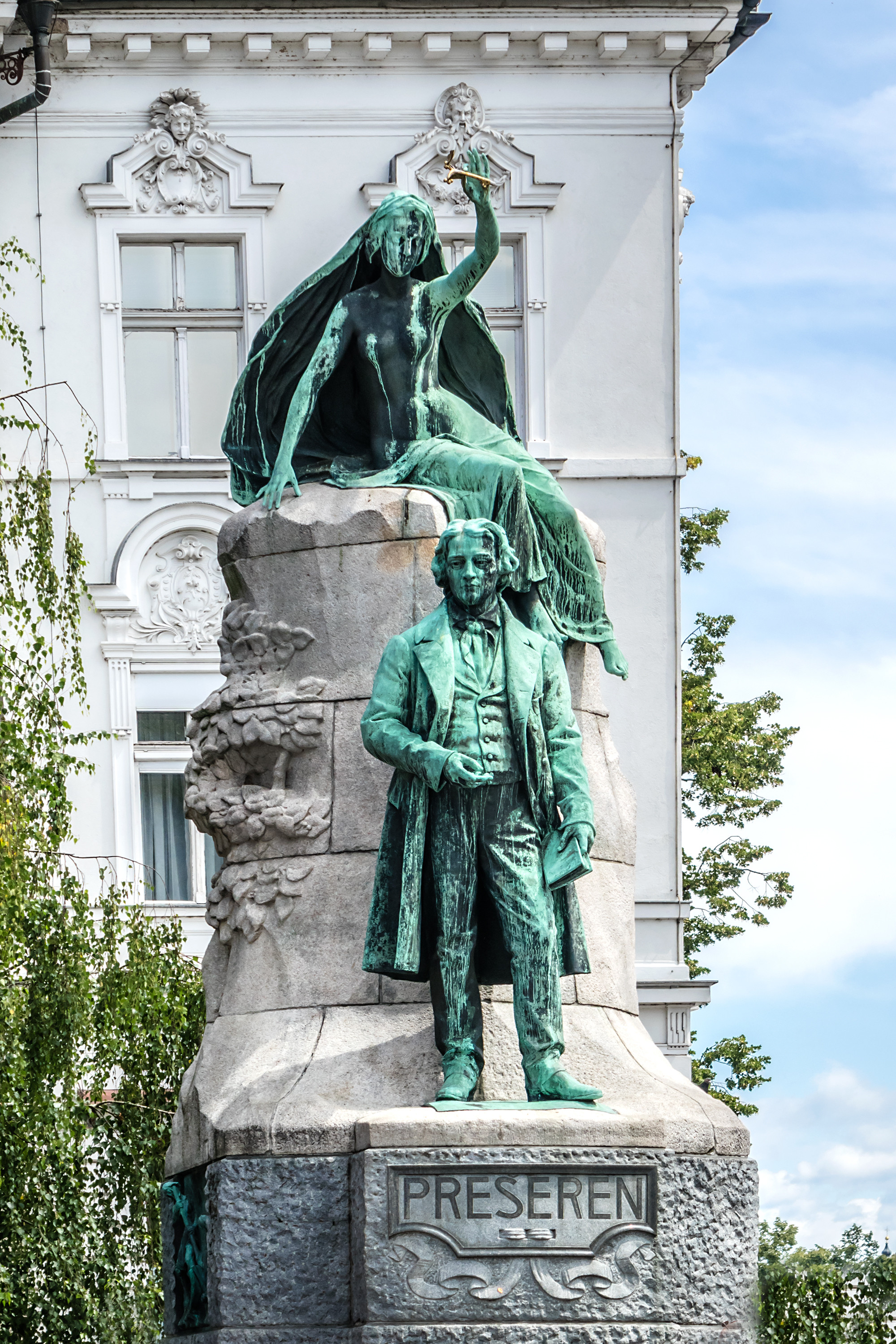 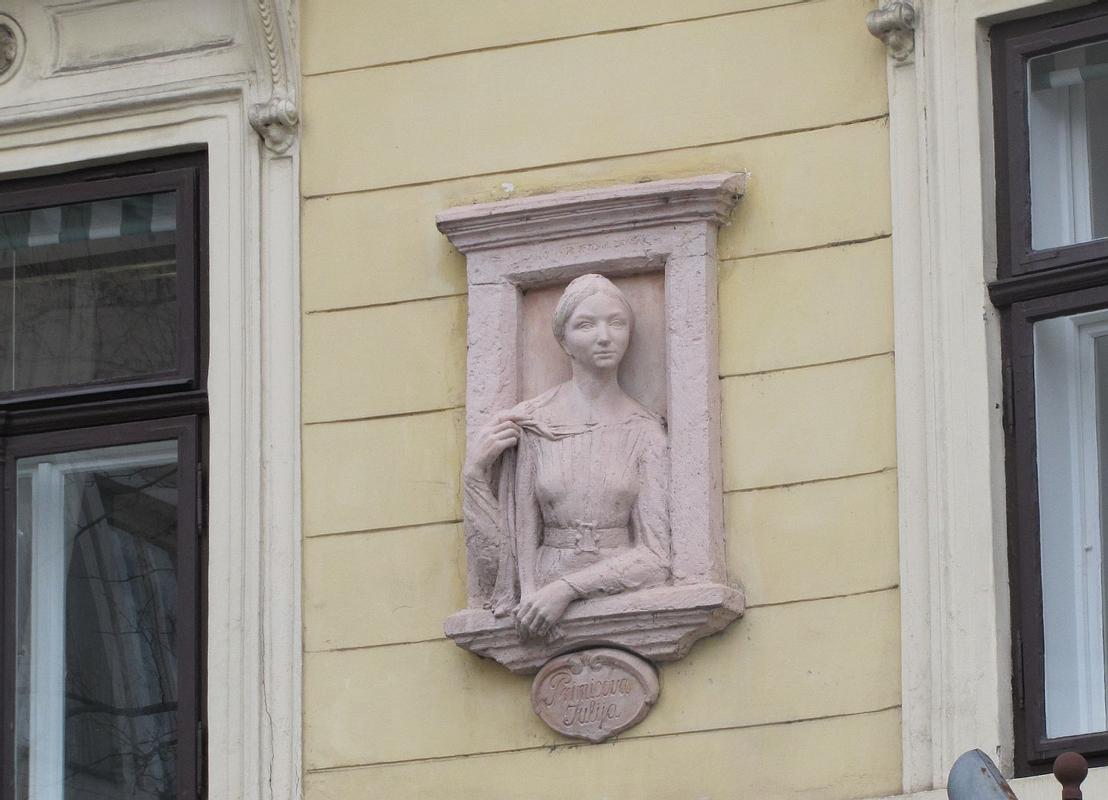 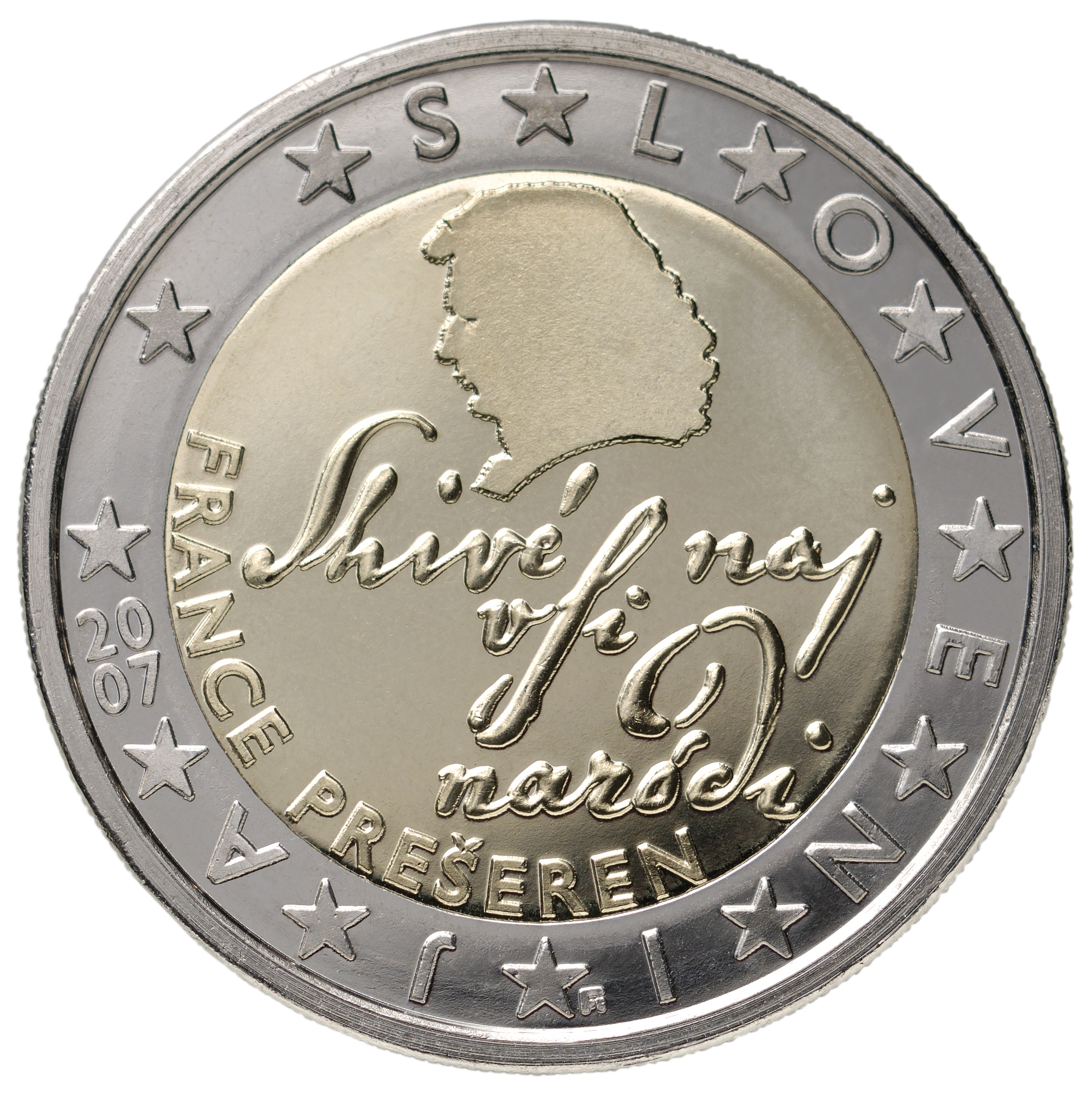 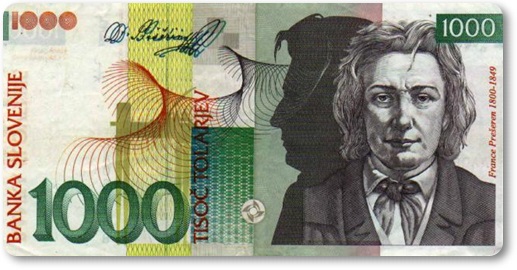 Andrej Rozman Roza: Povodni mož
Andreja Rozmana Roza pa je poustvaril balado Povodni mož in njeno dogajanje prenesel v današnji čas.
Avtor prične z deklamacijo pesmi na posnetku ob 5:40.
Prijeten kulturni praznik in če ne drugega, se na Prešerna spomnite s figo ali dvema!
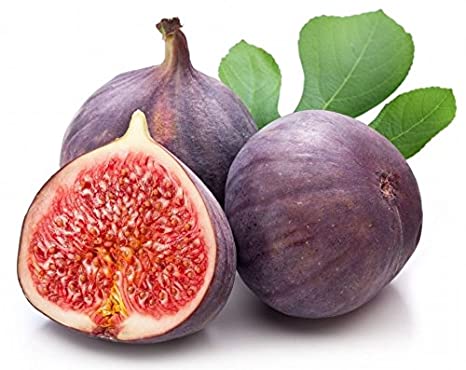 Razredničarke 5. razredov&Ada Pirš, Zdenka Hosta